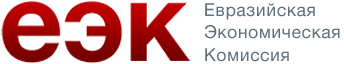 Integration as a Factor in Accelerating the Implementation of International Standards
Workshop on the Implementation and Links between the System of National Accounts 2008 and the Government Finance Statistics Manual
20 - 22 November 2013
Zulfiya Sultanova
1
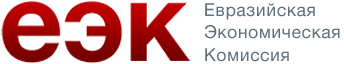 Issues for Discussion
EEС as a producer and user statistics
GFS Manual as a basis to improve the comparability of statistics of the CU and SES 
EEC practical steps to coordinate statistics  in the CU and SES 
Workshop expectations
2
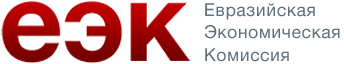 EEC as a Producer Statistics
EEС - a permanent supra-national regulatory body of the Customs Union and the Single Economic Space (CU and SES). At present, the CU and SES include Belarus, Kazakhstan and Russia.
Single economic space involves the integration of all sectors of the economy. Therefore EEС generates data in almost all branches of statistics.
EEC comprises 23 departments, including the Department of Statistics.
3
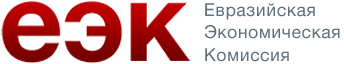 Department of Statistics EEC
Department of Statistics includes 33 staff members.
Main Objectives – providing the EEС statistical data in the most comparable form, and   coordinating of statistical activities of the Member States of the CU and SES.
Coordination is carried out through the EEC Advisory Committee on Statistics  and its subcommittees. These are collegial bodies where the statisticians of the Member States of the CU and SES are presented.
4
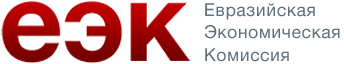 EEC as a Statistics User
EEС data needs are reflected in the List of 267 statistical indicators. More than 20% of the listed indicators refer to the SNA and GFS.
Consumers of SNA data are almost all departments of EEC, while  GFS data is needed by departments of financial policy and macroeconomic policy.
5
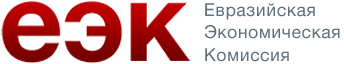 Availability of GFS data
All member States of the CU and SES have the following sets of GFS data:a) based on the national methodology;c) SDDS;c) based on the IMF methodology.
All these data sets do not meet the EEC macroeconomic policy requirements.
6
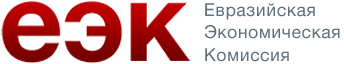 Data Evaluation
Data based on IMF methodology  has the highest level of comparability, but the longest  data production period.
Data based on the national methodology has the shortest data production period, but  the lowest  level of comparability.
SDDS data production period is close to IMF methodology data, while its  comparability is close to the national methodology data.
7
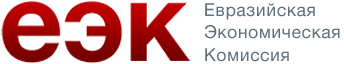 GFS data for EEC
The EEC has decided to use all three GFS data sets, but defined the data based on the national methodology as the main data set.
This decision is reflected in the EEC List of statistical indicators  and in the questionnaires for the CU and SES Member States.
Our  GFS data  are available on the EEC website.
8
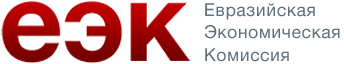 The Reasons for Non-comparability of Data Based on National Methodology
National legislation does not always take into account the requirements of the GFS Manual.
Large differences in the systems of social protection and pensions.
Errors of identification and allocation of  institutional units by sectors and subsectors.
9
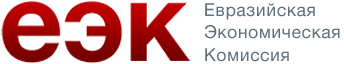 The Tasks on Statistics Coordination
EEC Department  of Statistics  tasks on coordination the GFS in the CU and CES Member States are defined on the basis of:
 the EEC needs in the  GFS data;
 analysis of comparability of the GFS data based on the national methodology.
The tasks: Acceleration of implementation GFS Manual and other international standards to increase  comparability of the data based on national methodology.
Expectations: The data based on the national methodology in its content should  converge with the data based on the IMF methodology.
10
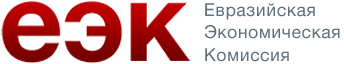 EEC Practical Steps
Discussions on account of institutional units of the financial sector were held.

Discussions findings:
Data on the number of financial institutions according to the administrative and statistical registers may differ significantly.
The national (central) banks and statistical agencies do not efficiently cooperate on account of units of the financial sector.
For this reason, the errors on accounting of the units of the financial sector and its subsectors may occur.

The EEC offers a platform for the discussions and solution of this issue in the CU and SES.
11
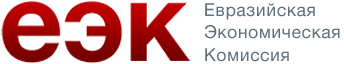 Workshop Expectations
The EEC Department of Statistics will implement the workshop results  into the plan of actions aimed at the coordination of statistics in the Member States  of the CU and SES in 2014 -2015.
We hope to participate in implementation process of the new GFS Manual linked to the implementation of the SNA-2008.
Thank you!
12